Преобразование буквенных выражений
Подготовила: 
учитель математики и физики 
МБОУ СШ №73
Прокопишко Ю.В.
Выбери уровень выполнения заданий
Высокий
Повышенный
Базовый
Раскройте скобки в алгебраических выражениях:

(5x – 7y)

– (7y – 8x)

– (– 2a + 3b)

3 * (– 4m + 3n – 5)

– 4*(7s – 5n + 2t)
Базовыйуровень
Проверка
Раскройте скобки алгебраических выражений и 
приведите подобные слагаемые:

3(5x – 7y) – (7y – 8x)

-(-2a + 3b) +0,5(3c – 5b)

3 (-0,4m + 7,2n – 4,03)

-4(2,04s – 3,1n + 0,23t)
Повышенный уровень
Проверка
Раскройте скобки алгебраических выражений и 
приведите подобные слагаемые:

а)

б)

в)

г)
Профильный уровень
Проверка
Подсказки:
Выбери, что нужно вспомнить
Правила раскрытия скобок
Примеры раскрытия скобок
Если перед скобками стоит знак плюс — все числа, которые стоят внутри скобок, сохраняют свой знак.
Формула раскрытия скобок: (a − b) = a – b
Подсказки:
Правила раскрытия скобок
Если перед скобками стоит знак минус — все числа, которые стоят внутри скобок, меняют свой знак на противоположный.
Формула раскрытия скобок: −(a − b) = −a + b
Примеры раскрытия скобок
Если перед скобками стоит знак умножения — каждое число, которое стоит внутри скобок, нужно умножить на множитель перед скобками.
Формула раскрытия скобок: a(b + c) = ab + ac
Подсказки:
(7a + 9b) = 7a +9b

– (7a + 9b) = – 7a – 9b

– (7a – 9b) = – 7a + 9b

3*(5c + 4a – 8b) = 3*5c + 3*4a – 3*8b =      = 15c + 12a – 24b

– 7*(5c + 4a – 8b) = – 7*5c – 7*4a + 7*8b =   = – 35c – 28a + 56b
Правила раскрытия скобок
Примеры раскрытия скобок
Раскройте скобки в алгебраических выражений:

(5x – 7y) = 5x – 7y

–(7y – 8x) = – 7y – (– 8x) = –7y +8y

–(– 2a + 3b) = – (– 2a) – 3b = 2a – 3b

3 * (– 4m + 3n - 5) = 3*(– 4m) + 3*3n – 3*5 =
       =  –12m + 9n – 15

– 4*(7s – 5n + 2t) = – 4* 7s – 4*(–5n) + (–4)*2t = 
       = – 28s + 20n – 8t
ПроверкаБазовый уровень
Раскройте скобки алгебраических выражений и 
приведите подобные слагаемые:

3(5x – 7y) – (7y – 8x) = 3*5x – 3*7y – 7y – (– 8x) =
       = 15x – 21y – 7y + 8x = 15x + 8x – 21y – 7y = 23x – 28y

-(-2a + 3b) +0,5(3c – 5b) = – (–2a) – 3b +0,5*3c – 0,5*5b =     = 2a – 3b + 1,5c – 2,5b = 2a + 1,5c – 3b – 2,5b =                        = 2a +1,5c – 5,5b    

3 (-0,4m + 7,2n – 4,03) = 3*(–0,4m) + 3*7,2n – 3*4,03 =         = – 1,2m + 21,6n – 12,09 

-4(2,04s – 3,1n + 0,23t) = – 4*2,04s – 4*(–3,1n) + (-4) * 0,23t = = – 8,16s + 12,1n – 0,92t
ПроверкаПовышенный уровень
Раскройте скобки алгебраических выражений и 
приведите подобные слагаемые:

а)                                        =0,5x-6

б)                                                  

в)                             = 4 – 0,4y

г)                                                   = –0,55m – 1,71n
ПроверкаПрофильный уровень
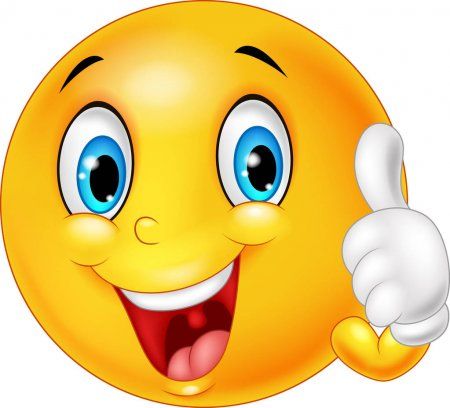 Молодец!